ВНИМАНИЕ !
В нашем саду работает логопедический пункт для оказания помощи детям с трудностями в звукопроизношении.
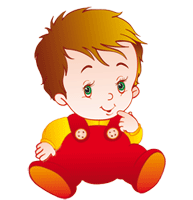 Основная задача работы 
логопункта- 
выявление и преодоление          нарушений в развитие речи  дошкольников.
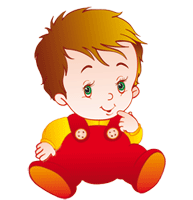 На логопункте дети смогут:
      развить артикуляционные навыки;
  получить квалифицированную помощь по устранению дефектов звукопроизношения;
 обогатить и развить словарный запас
  формировать навыки звукового 
анализа и синтеза
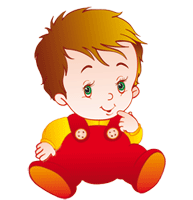 На логопункте родители могут:

  узнать о закономерностях речевого развития ребенка;
 уточнить причины возникающих у ребенка трудностях звукопроизношения; 
  получить рекомендации по закреплению поставленных звуков;
 познакомиться с артикуляционными упражнениями для каждого звука.
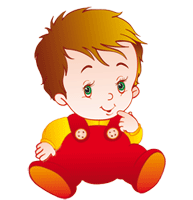 Как организуются занятия с детьми:
  работу проводит учитель-логопед;
 основная форма взаимодействия педагога с ребенком – индивидуальные занятия;
 занятия проводятся в первой      половине дня 2-3 раза в неделю                 по 20-25 мин.
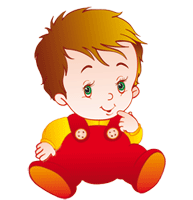 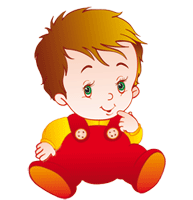 Зачисление детей на логопункт:
  зачисляются дети с 5-ти лет;
 основание для зачисление – заключение психолого-педагогической комиссии или городской ПМПК.
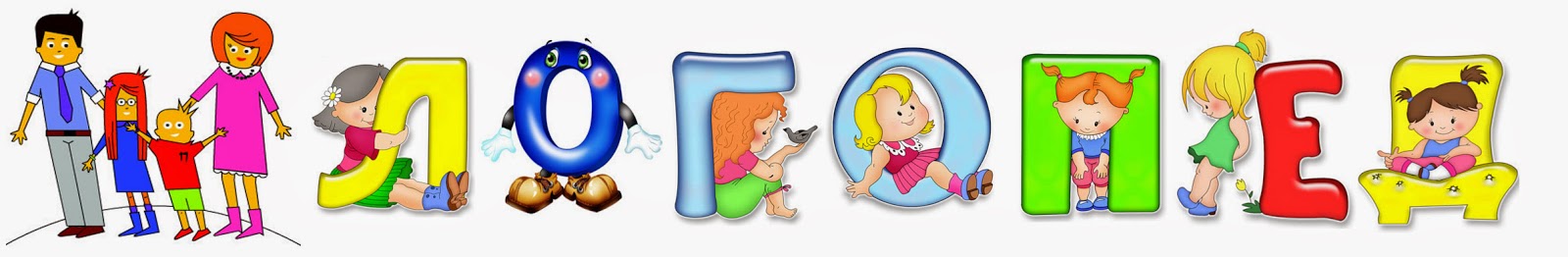 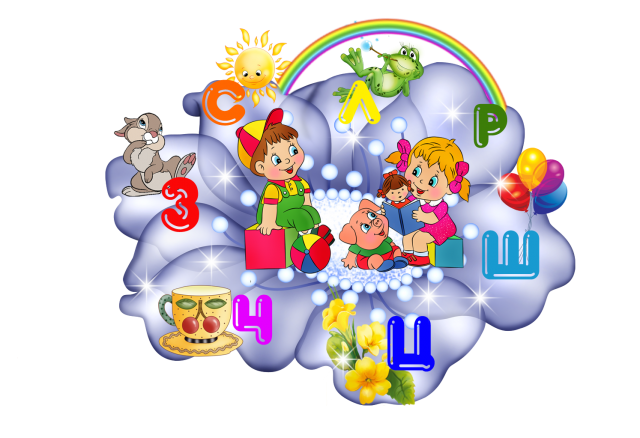 Добро пожаловать в логопедический кабинет детского сада № 143 «Зернышко»!
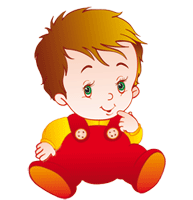